Интерактивная интеллектуальная игра 
для старшеклассников
Готовимся к ЕГЭ
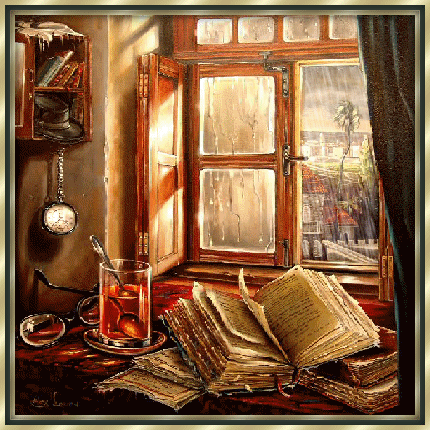 по русскому языку
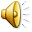 Правила игры
Данная игра построена по типу телевизионного шоу «Кто хочет стать миллионером?» Она состоит из 15 вопросов, ранжированных по степени сложности. 
	При ответе вы можете воспользоваться тремя подсказками: «50/50» - удаляются два неверных ответа; «Помощь зала» - в качестве подсказки меняется заливка на варианте ответа (но помните, что и зал может ошибаться), «Звонок другу» - обратитесь к кому-то за помощью. Каждой из подсказок можно воспользоваться только один раз. В случае ошибочного ответа, вы покидаете игру, компьютер дает оценку вашей работы, но при желании Вы можете вернуться и исправить ошибку.
Желаем удачи!
Вопрос отборочного тура: 

Укажите  в «окошечках» номера ударных слогов в следующих словах.
звонишь
обеспечение
древко
газопровод
Определите средство выразительности, используемое в названии романа Ю. Бондарева«Горячий снег»?
Укажите, какой частью речи является выделенное слово в предложении: 
Раз нет доказательств, обвинение придётся снять.
В каком из словосочетаний тип связи – примыкание?
Назовите выделенный член предложения:
В лодке сидел рыбак и его внучка, школьница.
Определите тип односоставного предложения:
Смеркалось.
Укажите способ образования слова
ограничительный
В каком предложении пропущена буква И?
В каком ряду в обоих словах на месте пропуска пишется буква У?
В каком ряду во всех словах на месте пропуска пишется буква А?
Какое слово состоит из 
приставки, корня, одного суффикса 
и окончания?
Укажите ошибку в образовании формы слова.
Какое слово имеет значение 
«чрезмерно уверенный в себе, в своих силах
 и достоинствах»?
Какого времени глагола не существует 
в грамматике?
Как называется предложение, состоящее из нескольких основ?
Какому падежу соответствуют вопросы кому? чему?
метафора
союз
белая скатерть
приложение
определённо -личное
суффиксальный
Н…  раз от скуки он свои мечты мне поверял.
неж…щийся, скрежещ…т
св…рливый, застр…ховаться, накл…нить
образный
разговор откровенен
самобытный
будущее
простое
дательный
оксюморон
частица
читать книгу
вводное слово
назывное
бессуффиксный
Где только н… воевал этот генерал!
хохоч…щий, кудахч…т
разг…дать, неосп…римый, отр…сль
перенёсший
килограмм апельсинов
своенравный
прошлое
трудное
дарительный
эпитет
наречие
его друзья
обращение
неопределённо-личное
приставочный
Нам нельзя н… пригласить его.
трепещ…щий, туш…т
родон…чальник, сохр…нить, возр…стной
выдерживая
пара ботинков
самонадеянный
настоящее
непростое
доверительный
метонимия
предлог
мамин платок
причастный оборот
безличное
сложение
Как н… трудна дорога, двигаться вперёд необходимо.
движ…щийся, дыш…т
раст…чительный, соприк..саясь, утв..рь
допечатанный
в восьмидесяти городах
самостоятельный
прошедшее
сложное
деятельный
15 вопрос
1 000 000
14 вопрос
500 000
13 вопрос
500 000
12 вопрос
125 000
11 вопрос
64 000
10 вопрос
32 000
9 вопрос
16 000
8 вопрос
8 000
7 вопрос
4 000
6 вопрос
2 000
5 вопрос
1 000
4 вопрос
500
3 вопрос
300
2 вопрос
200
1 вопрос
100
50/50
50/50
50/50
50/50
50/50
50/50
50/50
50/50
50/50
50/50
50/50
50/50
50/50
50/50
50/50
Звонок другу
Звонок другу
Звонок другу
Звонок другу
Звонок другу
Звонок другу
Звонок другу
Звонок другу
Звонок другу
Звонок другу
Звонок другу
Звонок другу
Звонок другу
Звонок другу
Звонок другу
Помощь зала
Помощь зала
Помощь зала
Помощь зала
Помощь зала
Помощь зала
Помощь зала
Помощь зала
Помощь зала
Помощь зала
Помощь зала
Помощь зала
Помощь зала
Помощь зала
Помощь зала
К сожалению,
 Вы покидаете игру.
Ваш результат: 0 б.
Оценка: «Очень плохо!»
ДА
Нет
Хотите  вернуться и исправить ошибку?
Продолжить с новым игроком
К сожалению,
 Вы покидаете игру.
Ваш результат: 500 000 б.
Оценка: «Отлично!»
ДА
Нет
Хотите  вернуться и исправить ошибку?
Продолжить с новым игроком
К сожалению,
 Вы покидаете игру.
Ваш результат: 100 б.
Оценка: «Плохо!»
ДА
Нет
Хотите  вернуться и исправить ошибку?
Продолжить с новым игроком
К сожалению,
 Вы покидаете игру.
Ваш результат: 200 б.
Оценка: «Плохо!»
ДА
Нет
Хотите  вернуться и исправить ошибку?
Продолжить с новым игроком
К сожалению,
 Вы покидаете игру.
Ваш результат: 300 б.
Оценка: «Плохо!»
ДА
Нет
Хотите  вернуться и исправить ошибку?
Продолжить с новым игроком
К сожалению,
 Вы покидаете игру.
Ваш результат: 500 б.
Оценка: «Плохо!»
ДА
Нет
Хотите  вернуться и исправить ошибку?
Продолжить с новым игроком
К сожалению,
 Вы покидаете игру.
Ваш результат: 1 000 б.
Оценка: «Не очень хорошо!»
ДА
Нет
Хотите  вернуться и исправить ошибку?
Продолжить с новым игроком
К сожалению,
 Вы покидаете игру.
Ваш результат: 2 000 б.
Оценка: «Не очень хорошо!»
ДА
Нет
Хотите  вернуться и исправить ошибку?
Продолжить с новым игроком
К сожалению,
 Вы покидаете игру.
Ваш результат: 4 000 б.
Оценка: «Не очень хорошо!»
ДА
Нет
Хотите  вернуться и исправить ошибку?
Продолжить с новым игроком
К сожалению,
 Вы покидаете игру.
Ваш результат: 8 000 б.
Оценка: «Не очень хорошо!»
ДА
Нет
Хотите  вернуться и исправить ошибку?
Продолжить с новым игроком
К сожалению,
 Вы покидаете игру.
Ваш результат: 16 000 б.
Оценка: «Хорошо!»
ДА
Нет
Хотите  вернуться и исправить ошибку?
Продолжить с новым игроком
К сожалению,
 Вы покидаете игру.
Ваш результат: 32 000 б.
Оценка: «Хорошо!»
ДА
Нет
Хотите  вернуться и исправить ошибку?
Продолжить с новым игроком
К сожалению,
 Вы покидаете игру.
Ваш результат: 64 000 б.
Оценка: «Хорошо!»
ДА
Нет
Хотите  вернуться и исправить ошибку?
Продолжить с новым игроком
К сожалению,
 Вы покидаете игру.
Ваш результат: 125 000 б.
Оценка: «Отлично!»
ДА
Нет
Хотите  вернуться и исправить ошибку?
Продолжить с новым игроком
К сожалению,
 Вы покидаете игру.
Ваш результат: 250 000 б.
Оценка: «Отлично!»
ДА
Нет
Хотите  вернуться и исправить ошибку?
Продолжить с новым игроком
Поздравляем 
с победой в игре!
Ваш результат: 1 000 000 б.
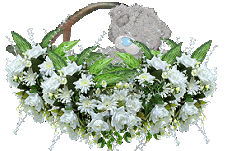 Определите средство выразительности, используемое в названии романа Ю. Бондарева«Горячий снег»?
Укажите, какой частью речи является выделенное слово в предложении: 
Раз нет доказательств, обвинение придётся снять.
В каком из словосочетаний тип связи – примыкание?
Назовите выделенный член предложения:
В лодке сидел рыбак и его внучка, школьница.
Определите тип односоставного предложения:
Смеркалось.
Укажите способ образования слова
ограничительный
В каком предложении пропущена буква И?
В каком ряду в обоих словах на месте пропуска пишется буква У?
В каком ряду во всех словах на месте пропуска пишется буква А?
Какое слово состоит из 
приставки, корня, одного суффикса 
и окончания?
Укажите ошибку в образовании формы слова.
Какое слово имеет значение 
«чрезмерно уверенный в себе, в своих силах
 и достоинствах»?
Какого времени глагола не существует 
в грамматике?
Как называется предложение, состоящее из нескольких основ?
Какому падежу соответствуют вопросы кому? чему?
метафора
союз
белая скатерть
приложение
определённо -личное
суффиксальный
Н…  раз от скуки он свои мечты мне поверял.
неж…щийся, скрежещ…т
св…рливый, застр…ховаться, накл…нить
образный
разговор откровенен
самобытный
будущее
простое
дательный
оксюморон
частица
читать книгу
вводное слово
назывное
бессуффиксный
Где только н… воевал этот генерал!
хохоч…щий, кудахч…т
разг…дать, неосп…римый, отр…сль
перенёсший
килограмм апельсинов
своенравный
прошлое
трудное
дарительный
эпитет
наречие
его друзья
обращение
неопределённо-личное
приставочный
Нам нельзя н… пригласить его.
трепещ…щий, туш…т
родон…чальник, сохр…нить, возр…стной
выдерживая
пара ботинков
самонадеянный
настоящее
непростое
доверительный
метонимия
предлог
мамин платок
причастный оборот
безличное
сложение
Как н… трудна дорога, двигаться вперёд необходимо.
движ…щийся, дыш…т
раст…чительный, соприк..саясь, утв..рь
допечатанный
в восьмидесяти городах
самостоятельный
прошедшее
сложное
деятельный
15 вопрос
1 000 000
14 вопрос
500 000
13 вопрос
500 000
12 вопрос
125 000
11 вопрос
64 000
10 вопрос
32 000
9 вопрос
16 000
8 вопрос
8 000
7 вопрос
4 000
6 вопрос
2 000
5 вопрос
1 000
4 вопрос
500
3 вопрос
300
2 вопрос
200
1 вопрос
100
50/50
50/50
50/50
50/50
50/50
50/50
50/50
50/50
50/50
50/50
50/50
50/50
50/50
50/50
50/50
Звонок другу
Звонок другу
Звонок другу
Звонок другу
Звонок другу
Звонок другу
Звонок другу
Звонок другу
Звонок другу
Звонок другу
Звонок другу
Звонок другу
Звонок другу
Звонок другу
Звонок другу
Помощь зала
Помощь зала
Помощь зала
Помощь зала
Помощь зала
Помощь зала
Помощь зала
Помощь зала
Помощь зала
Помощь зала
Помощь зала
Помощь зала
Помощь зала
Помощь зала
Помощь зала
Определите средство выразительности, используемое в названии романа Ю. Бондарева«Горячий снег»?
Укажите, какой частью речи является выделенное слово в предложении: 
Раз нет доказательств, обвинение придётся снять.
В каком из словосочетаний тип связи – примыкание?
Назовите выделенный член предложения:
В лодке сидел рыбак и его внучка, школьница.
Определите тип односоставного предложения:
Смеркалось.
Укажите способ образования слова
ограничительный
В каком предложении пропущена буква И?
В каком ряду в обоих словах на месте пропуска пишется буква У?
В каком ряду во всех словах на месте пропуска пишется буква А?
Какое слово состоит из 
приставки, корня, одного суффикса 
и окончания?
Укажите ошибку в образовании формы слова.
Какое слово имеет значение 
«чрезмерно уверенный в себе, в своих силах
 и достоинствах»?
Какого времени глагола не существует 
в грамматике?
Как называется предложение, состоящее из нескольких основ?
метафора
союз
белая скатерть
приложение
определённо -личное
суффиксальный
Н…  раз от скуки он свои мечты мне поверял.
неж…щийся, скрежещ…т
св…рливый, застр…ховаться, накл…нить
образный
разговор откровенен
самобытный
будущее
простое
оксюморон
частица
читать книгу
вводное слово
назывное
бессуффиксный
Где только н… воевал этот генерал!
хохоч…щий, кудахч…т
разг…дать, неосп…римый, отр…сль
перенёсший
килограмм апельсинов
своенравный
прошлое
трудное
эпитет
наречие
его друзья
обращение
неопределённо-личное
приставочный
Нам нельзя н… пригласить его.
трепещ…щий, туш…т
родон…чальник, сохр…нить, возр…стной
выдерживая
пара ботинков
самонадеянный
настоящее
непростое
метонимия
предлог
мамин платок
причастный оборот
безличное
сложение
Как н… трудна дорога, двигаться вперёд необходимо.
движ…щийся, дыш…т
раст…чительный, соприк..саясь, утв..рь
допечатанный
в восьмидесяти городах
самостоятельный
прошедшее
сложное
15 вопрос
1 000 000
14 вопрос
500 000
13 вопрос
500 000
12 вопрос
125 000
11 вопрос
64 000
10 вопрос
32 000
9 вопрос
16 000
8 вопрос
8 000
7 вопрос
4 000
6 вопрос
2 000
5 вопрос
1 000
4 вопрос
500
3 вопрос
300
2 вопрос
200
50/50
50/50
50/50
50/50
50/50
50/50
50/50
50/50
50/50
50/50
50/50
50/50
50/50
50/50
Звонок другу
Звонок другу
Звонок другу
Звонок другу
Звонок другу
Звонок другу
Звонок другу
Звонок другу
Звонок другу
Звонок другу
Звонок другу
Звонок другу
Звонок другу
Звонок другу
Помощь зала
Помощь зала
Помощь зала
Помощь зала
Помощь зала
Помощь зала
Помощь зала
Помощь зала
Помощь зала
Помощь зала
Помощь зала
Помощь зала
Помощь зала
Помощь зала
Определите средство выразительности, используемое в названии романа Ю. Бондарева«Горячий снег»?
Укажите, какой частью речи является выделенное слово в предложении: 
Раз нет доказательств, обвинение придётся снять.
В каком из словосочетаний тип связи – примыкание?
Назовите выделенный член предложения:
В лодке сидел рыбак и его внучка, школьница.
Определите тип односоставного предложения:
Смеркалось.
Укажите способ образования слова
ограничительный
В каком предложении пропущена буква И?
В каком ряду в обоих словах на месте пропуска пишется буква У?
В каком ряду во всех словах на месте пропуска пишется буква А?
Какое слово состоит из 
приставки, корня, одного суффикса 
и окончания?
Укажите ошибку в образовании формы слова.
Какое слово имеет значение 
«чрезмерно уверенный в себе, в своих силах
 и достоинствах»?
Какого времени глагола не существует 
в грамматике?
метафора
союз
белая скатерть
приложение
определённо -личное
суффиксальный
Н…  раз от скуки он свои мечты мне поверял.
неж…щийся, скрежещ…т
св…рливый, застр…ховаться, накл…нить
образный
разговор откровенен
самобытный
будущее
оксюморон
частица
читать книгу
вводное слово
назывное
бессуффиксный
Где только н… воевал этот генерал!
хохоч…щий, кудахч…т
разг…дать, неосп…римый, отр…сль
перенёсший
килограмм апельсинов
своенравный
прошлое
эпитет
наречие
его друзья
обращение
неопределённо-личное
приставочный
Нам нельзя н… пригласить его.
трепещ…щий, туш…т
родон…чальник, сохр…нить, возр…стной
выдерживая
пара ботинков
самонадеянный
настоящее
метонимия
предлог
мамин платок
причастный оборот
безличное
сложение
Как н… трудна дорога, двигаться вперёд необходимо.
движ…щийся, дыш…т
раст…чительный, соприк..саясь, утв..рь
допечатанный
в восьмидесяти городах
самостоятельный
прошедшее
15 вопрос
1 000 000
14 вопрос
500 000
13 вопрос
500 000
12 вопрос
125 000
11 вопрос
64 000
10 вопрос
32 000
9 вопрос
16 000
8 вопрос
8 000
7 вопрос
4 000
6 вопрос
2 000
5 вопрос
1 000
4 вопрос
500
3 вопрос
300
50/50
50/50
50/50
50/50
50/50
50/50
50/50
50/50
50/50
50/50
50/50
50/50
50/50
Звонок другу
Звонок другу
Звонок другу
Звонок другу
Звонок другу
Звонок другу
Звонок другу
Звонок другу
Звонок другу
Звонок другу
Звонок другу
Звонок другу
Звонок другу
Помощь зала
Помощь зала
Помощь зала
Помощь зала
Помощь зала
Помощь зала
Помощь зала
Помощь зала
Помощь зала
Помощь зала
Помощь зала
Помощь зала
Помощь зала
Определите средство выразительности, используемое в названии романа Ю. Бондарева«Горячий снег»?
Укажите, какой частью речи является выделенное слово в предложении: 
Раз нет доказательств, обвинение придётся снять.
В каком из словосочетаний тип связи – примыкание?
Назовите выделенный член предложения:
В лодке сидел рыбак и его внучка, школьница.
Определите тип односоставного предложения:
Смеркалось.
Укажите способ образования слова
ограничительный
В каком предложении пропущена буква И?
В каком ряду в обоих словах на месте пропуска пишется буква У?
В каком ряду во всех словах на месте пропуска пишется буква А?
Какое слово состоит из 
приставки, корня, одного суффикса 
и окончания?
Укажите ошибку в образовании формы слова.
Какое слово имеет значение 
«чрезмерно уверенный в себе, в своих силах
 и достоинствах»?
метафора
союз
белая скатерть
приложение
определённо -личное
суффиксальный
Н…  раз от скуки он свои мечты мне поверял.
неж…щийся, скрежещ…т
св…рливый, застр…ховаться, накл…нить
образный
разговор откровенен
самобытный
оксюморон
частица
читать книгу
вводное слово
назывное
бессуффиксный
Где только н… воевал этот генерал!
хохоч…щий, кудахч…т
разг…дать, неосп…римый, отр…сль
перенёсший
килограмм апельсинов
своенравный
эпитет
наречие
его друзья
обращение
неопределённо-личное
приставочный
Нам нельзя н… пригласить его.
трепещ…щий, туш…т
родон…чальник, сохр…нить, возр…стной
выдерживая
пара ботинков
самонадеянный
метонимия
предлог
мамин платок
причастный оборот
безличное
сложение
Как н… трудна дорога, двигаться вперёд необходимо.
движ…щийся, дыш…т
раст…чительный, соприк..саясь, утв..рь
допечатанный
в восьмидесяти городах
самостоятельный
15 вопрос
1 000 000
14 вопрос
500 000
13 вопрос
500 000
12 вопрос
125 000
11 вопрос
64 000
10 вопрос
32 000
9 вопрос
16 000
8 вопрос
8 000
7 вопрос
4 000
6 вопрос
2 000
5 вопрос
1 000
4 вопрос
500
50/50
50/50
50/50
50/50
50/50
50/50
50/50
50/50
50/50
50/50
50/50
50/50
Звонок другу
Звонок другу
Звонок другу
Звонок другу
Звонок другу
Звонок другу
Звонок другу
Звонок другу
Звонок другу
Звонок другу
Звонок другу
Звонок другу
Помощь зала
Помощь зала
Помощь зала
Помощь зала
Помощь зала
Помощь зала
Помощь зала
Помощь зала
Помощь зала
Помощь зала
Помощь зала
Помощь зала
Определите средство выразительности, используемое в названии романа Ю. Бондарева«Горячий снег»?
Укажите, какой частью речи является выделенное слово в предложении: 
Раз нет доказательств, обвинение придётся снять.
В каком из словосочетаний тип связи – примыкание?
Назовите выделенный член предложения:
В лодке сидел рыбак и его внучка, школьница.
Определите тип односоставного предложения:
Смеркалось.
Укажите способ образования слова
ограничительный
В каком предложении пропущена буква И?
В каком ряду в обоих словах на месте пропуска пишется буква У?
В каком ряду во всех словах на месте пропуска пишется буква А?
Какое слово состоит из 
приставки, корня, одного суффикса 
и окончания?
Укажите ошибку в образовании формы слова.
метафора
союз
белая скатерть
приложение
определённо -личное
суффиксальный
Н…  раз от скуки он свои мечты мне поверял.
неж…щийся, скрежещ…т
св…рливый, застр…ховаться, накл…нить
образный
разговор откровенен
оксюморон
частица
читать книгу
вводное слово
назывное
бессуффиксный
Где только н… воевал этот генерал!
хохоч…щий, кудахч…т
разг…дать, неосп…римый, отр…сль
перенёсший
килограмм апельсинов
эпитет
наречие
его друзья
обращение
неопределённо-личное
приставочный
Нам нельзя н… пригласить его.
трепещ…щий, туш…т
родон…чальник, сохр…нить, возр…стной
выдерживая
пара ботинков
метонимия
предлог
мамин платок
причастный оборот
безличное
сложение
Как н… трудна дорога, двигаться вперёд необходимо.
движ…щийся, дыш…т
раст…чительный, соприк..саясь, утв..рь
допечатанный
в восьмидесяти городах
15 вопрос
1 000 000
14 вопрос
500 000
13 вопрос
500 000
12 вопрос
125 000
11 вопрос
64 000
10 вопрос
32 000
9 вопрос
16 000
8 вопрос
8 000
7 вопрос
4 000
6 вопрос
2 000
5 вопрос
1 000
50/50
50/50
50/50
50/50
50/50
50/50
50/50
50/50
50/50
50/50
50/50
Звонок другу
Звонок другу
Звонок другу
Звонок другу
Звонок другу
Звонок другу
Звонок другу
Звонок другу
Звонок другу
Звонок другу
Звонок другу
Помощь зала
Помощь зала
Помощь зала
Помощь зала
Помощь зала
Помощь зала
Помощь зала
Помощь зала
Помощь зала
Помощь зала
Помощь зала
Определите средство выразительности, используемое в названии романа Ю. Бондарева«Горячий снег»?
Укажите, какой частью речи является выделенное слово в предложении: 
Раз нет доказательств, обвинение придётся снять.
В каком из словосочетаний тип связи – примыкание?
Назовите выделенный член предложения:
В лодке сидел рыбак и его внучка, школьница.
Определите тип односоставного предложения:
Смеркалось.
Укажите способ образования слова
ограничительный
В каком предложении пропущена буква И?
В каком ряду в обоих словах на месте пропуска пишется буква У?
В каком ряду во всех словах на месте пропуска пишется буква А?
Какое слово состоит из 
приставки, корня, одного суффикса 
и окончания?
метафора
союз
белая скатерть
приложение
определённо -личное
суффиксальный
Н…  раз от скуки он свои мечты мне поверял.
неж…щийся, скрежещ…т
св…рливый, застр…ховаться, накл…нить
образный
оксюморон
частица
читать книгу
вводное слово
назывное
бессуффиксный
Где только н… воевал этот генерал!
хохоч…щий, кудахч…т
разг…дать, неосп…римый, отр…сль
перенёсший
эпитет
наречие
его друзья
обращение
неопределённо-личное
приставочный
Нам нельзя н… пригласить его.
трепещ…щий, туш…т
родон…чальник, сохр…нить, возр…стной
выдерживая
метонимия
предлог
мамин платок
причастный оборот
безличное
сложение
Как н… трудна дорога, двигаться вперёд необходимо.
движ…щийся, дыш…т
раст…чительный, соприк..саясь, утв..рь
допечатанный
15 вопрос
1 000 000
14 вопрос
500 000
13 вопрос
500 000
12 вопрос
125 000
11 вопрос
64 000
10 вопрос
32 000
9 вопрос
16 000
8 вопрос
8 000
7 вопрос
4 000
6 вопрос
2 000
50/50
50/50
50/50
50/50
50/50
50/50
50/50
50/50
50/50
50/50
Звонок другу
Звонок другу
Звонок другу
Звонок другу
Звонок другу
Звонок другу
Звонок другу
Звонок другу
Звонок другу
Звонок другу
Помощь зала
Помощь зала
Помощь зала
Помощь зала
Помощь зала
Помощь зала
Помощь зала
Помощь зала
Помощь зала
Помощь зала
Определите средство выразительности, используемое в названии романа Ю. Бондарева«Горячий снег»?
Укажите, какой частью речи является выделенное слово в предложении: 
Раз нет доказательств, обвинение придётся снять.
В каком из словосочетаний тип связи – примыкание?
Назовите выделенный член предложения:
В лодке сидел рыбак и его внучка, школьница.
Определите тип односоставного предложения:
Смеркалось.
Укажите способ образования слова
ограничительный
В каком предложении пропущена буква И?
В каком ряду в обоих словах на месте пропуска пишется буква У?
В каком ряду во всех словах на месте пропуска пишется буква А?
метафора
союз
белая скатерть
приложение
определённо -личное
суффиксальный
Н…  раз от скуки он свои мечты мне поверял.
неж…щийся, скрежещ…т
св…рливый, застр…ховаться, накл…нить
оксюморон
частица
читать книгу
вводное слово
назывное
бессуффиксный
Где только н… воевал этот генерал!
хохоч…щий, кудахч…т
разг…дать, неосп…римый, отр…сль
эпитет
наречие
его друзья
обращение
неопределённо-личное
приставочный
Нам нельзя н… пригласить его.
трепещ…щий, туш…т
родон…чальник, сохр…нить, возр…стной
метонимия
предлог
мамин платок
причастный оборот
безличное
сложение
Как н… трудна дорога, двигаться вперёд необходимо.
движ…щийся, дыш…т
раст…чительный, соприк..саясь, утв..рь
15 вопрос
1 000 000
14 вопрос
500 000
13 вопрос
500 000
12 вопрос
125 000
11 вопрос
64 000
10 вопрос
32 000
9 вопрос
16 000
8 вопрос
8 000
7 вопрос
4 000
50/50
50/50
50/50
50/50
50/50
50/50
50/50
50/50
50/50
Звонок другу
Звонок другу
Звонок другу
Звонок другу
Звонок другу
Звонок другу
Звонок другу
Звонок другу
Звонок другу
Помощь зала
Помощь зала
Помощь зала
Помощь зала
Помощь зала
Помощь зала
Помощь зала
Помощь зала
Помощь зала
Определите средство выразительности, используемое в названии романа Ю. Бондарева«Горячий снег»?
Укажите, какой частью речи является выделенное слово в предложении: 
Раз нет доказательств, обвинение придётся снять.
В каком из словосочетаний тип связи – примыкание?
Назовите выделенный член предложения:
В лодке сидел рыбак и его внучка, школьница.
Определите тип односоставного предложения:
Смеркалось.
Укажите способ образования слова
ограничительный
В каком предложении пропущена буква И?
В каком ряду в обоих словах на месте пропуска пишется буква У?
метафора
союз
белая скатерть
приложение
определённо -личное
суффиксальный
Н…  раз от скуки он свои мечты мне поверял.
неж…щийся, скрежещ…т
оксюморон
частица
читать книгу
вводное слово
назывное
бессуффиксный
Где только н… воевал этот генерал!
хохоч…щий, кудахч…т
эпитет
наречие
его друзья
обращение
неопределённо-личное
приставочный
Нам нельзя н… пригласить его.
трепещ…щий, туш…т
метонимия
предлог
мамин платок
причастный оборот
безличное
сложение
Как н… трудна дорога, двигаться вперёд необходимо.
движ…щийся, дыш…т
15 вопрос
1 000 000
14 вопрос
500 000
13 вопрос
500 000
12 вопрос
125 000
11 вопрос
64 000
10 вопрос
32 000
9 вопрос
16 000
8 вопрос
8 000
50/50
50/50
50/50
50/50
50/50
50/50
50/50
50/50
Звонок другу
Звонок другу
Звонок другу
Звонок другу
Звонок другу
Звонок другу
Звонок другу
Звонок другу
Помощь зала
Помощь зала
Помощь зала
Помощь зала
Помощь зала
Помощь зала
Помощь зала
Помощь зала
Определите средство выразительности, используемое в названии романа Ю. Бондарева«Горячий снег»?
Укажите, какой частью речи является выделенное слово в предложении: 
Раз нет доказательств, обвинение придётся снять.
В каком из словосочетаний тип связи – примыкание?
Назовите выделенный член предложения:
В лодке сидел рыбак и его внучка, школьница.
Определите тип односоставного предложения:
Смеркалось.
Укажите способ образования слова
ограничительный
В каком предложении пропущена буква И?
метафора
союз
белая скатерть
приложение
определённо -личное
суффиксальный
Н…  раз от скуки он свои мечты мне поверял.
оксюморон
частица
читать книгу
вводное слово
назывное
бессуффиксный
Где только н… воевал этот генерал!
эпитет
наречие
его друзья
обращение
неопределённо-личное
приставочный
Нам нельзя н… пригласить его.
метонимия
предлог
мамин платок
причастный оборот
безличное
сложение
Как н… трудна дорога, двигаться вперёд необходимо.
15 вопрос
1 000 000
14 вопрос
500 000
13 вопрос
500 000
12 вопрос
125 000
11 вопрос
64 000
10 вопрос
32 000
9 вопрос
16 000
50/50
50/50
50/50
50/50
50/50
50/50
50/50
Звонок другу
Звонок другу
Звонок другу
Звонок другу
Звонок другу
Звонок другу
Звонок другу
Помощь зала
Помощь зала
Помощь зала
Помощь зала
Помощь зала
Помощь зала
Помощь зала
Определите средство выразительности, используемое в названии романа Ю. Бондарева«Горячий снег»?
Укажите, какой частью речи является выделенное слово в предложении: 
Раз нет доказательств, обвинение придётся снять.
В каком из словосочетаний тип связи – примыкание?
Назовите выделенный член предложения:
В лодке сидел рыбак и его внучка, школьница.
Определите тип односоставного предложения:
Смеркалось.
Укажите способ образования слова
ограничительный
метафора
союз
белая скатерть
приложение
определённо -личное
суффиксальный
оксюморон
частица
читать книгу
вводное слово
назывное
бессуффиксный
эпитет
наречие
его друзья
обращение
неопределённо-личное
приставочный
метонимия
предлог
мамин платок
причастный оборот
безличное
сложение
15 вопрос
1 000 000
14 вопрос
500 000
13 вопрос
500 000
12 вопрос
125 000
11 вопрос
64 000
10 вопрос
32 000
50/50
50/50
50/50
50/50
50/50
50/50
Звонок другу
Звонок другу
Звонок другу
Звонок другу
Звонок другу
Звонок другу
Помощь зала
Помощь зала
Помощь зала
Помощь зала
Помощь зала
Помощь зала
Определите средство выразительности, используемое в названии романа Ю. Бондарева«Горячий снег»?
Укажите, какой частью речи является выделенное слово в предложении: 
Раз нет доказательств, обвинение придётся снять.
В каком из словосочетаний тип связи – примыкание?
Назовите выделенный член предложения:
В лодке сидел рыбак и его внучка, школьница.
Определите тип односоставного предложения:
Смеркалось.
метафора
союз
белая скатерть
приложение
определённо -личное
оксюморон
частица
читать книгу
вводное слово
назывное
эпитет
наречие
его друзья
обращение
неопределённо-личное
метонимия
предлог
мамин платок
причастный оборот
безличное
15 вопрос
1 000 000
14 вопрос
500 000
13 вопрос
500 000
12 вопрос
125 000
11 вопрос
64 000
50/50
50/50
50/50
50/50
50/50
Звонок другу
Звонок другу
Звонок другу
Звонок другу
Звонок другу
Помощь зала
Помощь зала
Помощь зала
Помощь зала
Помощь зала
Определите средство выразительности, используемое в названии романа Ю. Бондарева«Горячий снег»?
Укажите, какой частью речи является выделенное слово в предложении: 
Раз нет доказательств, обвинение придётся снять.
В каком из словосочетаний тип связи – примыкание?
Назовите выделенный член предложения:
В лодке сидел рыбак и его внучка, школьница.
метафора
союз
белая скатерть
приложение
оксюморон
частица
читать книгу
вводное слово
эпитет
наречие
его друзья
обращение
метонимия
предлог
мамин платок
причастный оборот
15 вопрос
1 000 000
14 вопрос
500 000
13 вопрос
500 000
12 вопрос
125 000
50/50
50/50
50/50
50/50
Звонок другу
Звонок другу
Звонок другу
Звонок другу
Помощь зала
Помощь зала
Помощь зала
Помощь зала
Определите средство выразительности, используемое в названии романа Ю. Бондарева«Горячий снег»?
Укажите, какой частью речи является выделенное слово в предложении: 
Раз нет доказательств, обвинение придётся снять.
В каком из словосочетаний тип связи – примыкание?
метафора
союз
белая скатерть
оксюморон
частица
читать книгу
эпитет
наречие
его друзья
метонимия
предлог
мамин платок
15 вопрос
1 000 000
14 вопрос
500 000
13 вопрос
500 000
50/50
50/50
50/50
Звонок другу
Звонок другу
Звонок другу
Помощь зала
Помощь зала
Помощь зала
Определите средство выразительности, используемое в названии романа Ю. Бондарева«Горячий снег»?
Укажите, какой частью речи является выделенное слово в предложении: 
Раз нет доказательств, обвинение придётся снять.
метафора
союз
оксюморон
частица
эпитет
наречие
метонимия
предлог
15 вопрос
1 000 000
14 вопрос
500 000
50/50
50/50
Звонок другу
Звонок другу
Помощь зала
Помощь зала
Определите средство выразительности, используемое в названии романа Ю. Бондарева«Горячий снег»?
метафора
оксюморон
эпитет
метонимия
15 вопрос
1 000 000
50/50
Звонок другу
Помощь зала